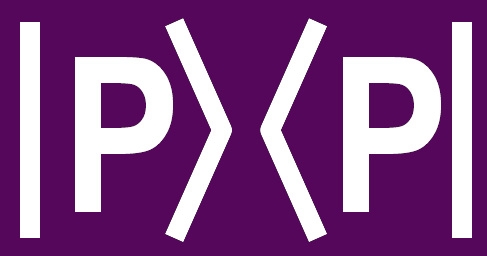 Paradigms in Physics
Corinne Manogue and the whole Paradigms Team
physics.oregonstate.edu/advising
Philosophy of the Paradigms
Our approach teaches physics as physicists think about it, namely in terms of concepts that broadly underlie the various subfields: energy, symmetry, wave motion, quantum spin and so forth. 
The new curriculum is designed to better serve the needs of all students, from those seeking an applied career to those intending to pursue graduate degrees.
The Lower-Division Curriculum
The Paradigms Curriculum
Format of Paradigms Courses
5 weeks long
1 embedded week of just-in-time math
7 hours per week
3 credits
One-at-a-time
Two “weekly” homeworks per week
Pedagogy of Paradigms Courses
Integrated Labs
Small group problem solving
Computer visualization
Kinesthetic activities
Small whiteboard questions
Sequences of activities
And, of course, lecture
Community
Students, TA’s, and faculty work together in a close-knit community to enhance the learning of everyone.
Faculty and TA’s strive to be approachable and have an open-door policy.
Study rooms are provided by the department—Wnger 304F, 379.
Comments from Alums
Coming from the Paradigms background, I immediately felt comfortable working in a team atmosphere: sharing ideas, problem-solving, double-checking your work with others. The other benefit of the Paradigms program I have found was becoming accustomed to the quick turn-around between projects. Since the classes were only 3 weeks long, you got used concentrating heavily on one area, then switching focus to another concentration. This, I have found, is exactly what the production environment is like. —Mike Joyer, engineer at aerospace company
Comments from Alums
The paradigms helped me understand the material better through visual aids and computer simulations. When you see it graphically, the physics of the problem becomes clear and gives life to the derived mathematical expressions. The project also helped students learn how to teach one another. Due to the rapid pace, everyone at some point in the program found themselves lost in the material. This provided multiple opportunities for fellow students to teach concepts. —Tyson Olheiser, graduate student in physics at University of Illinois
The Traditional Curriculum
The Paradigms Curriculum